Разработка и аудит бизнес-процессов финансовых организаций при работе на «удалёнке»
Текущая ситуация
В условиях введенного в различных субъектах Российской Федерации режима «самоизоляции» и с целью борьбы с распространением на территории страны коронавирусной инфекции (COVID-19) многие процессы в финансовых организациях перестроены c учетом максимального перевода сотрудников на дистанционную работу.
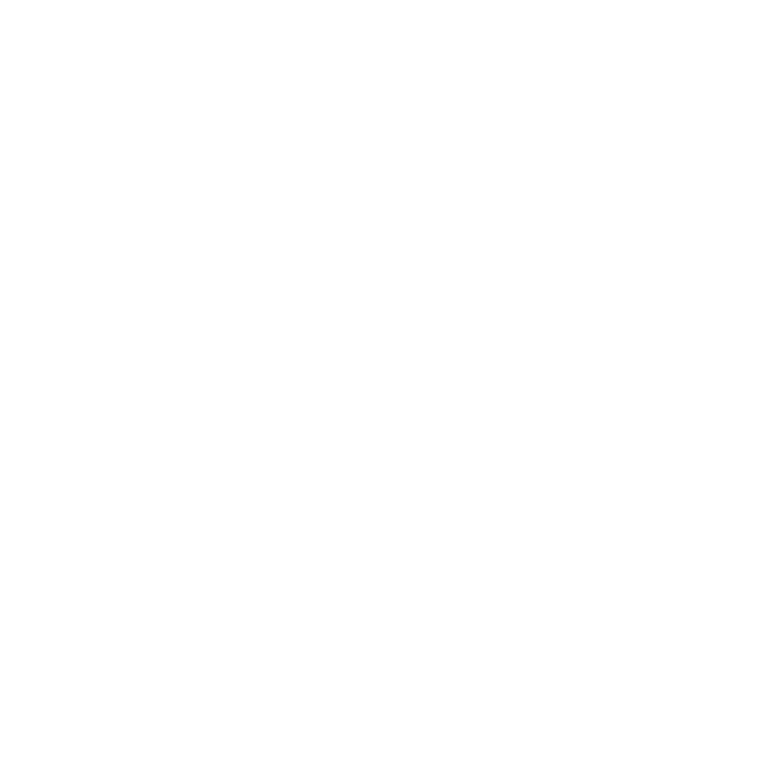 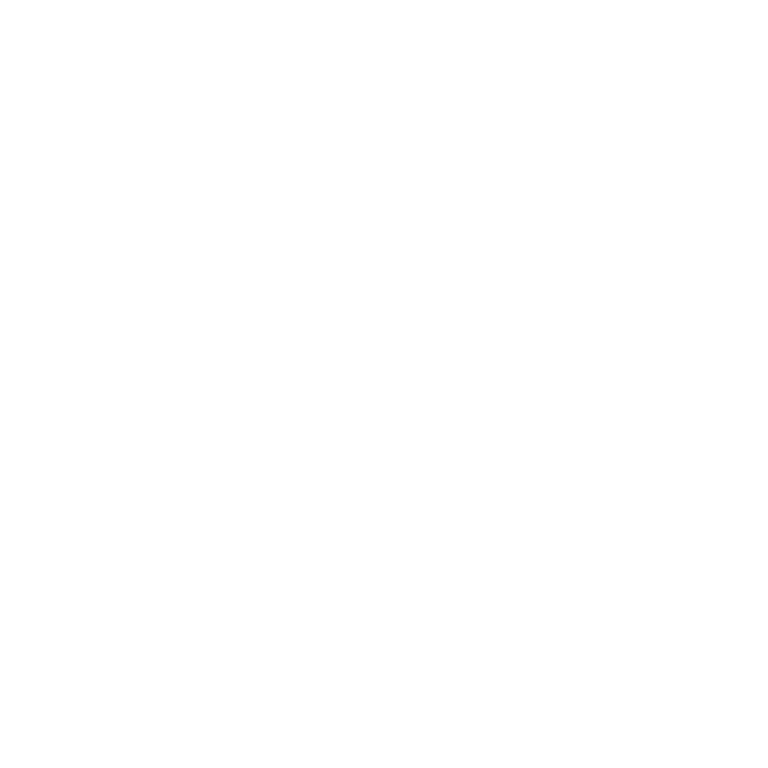 При этом перевод на «удалёнку» осуществлялся в сжатые сроки и в условиях отсутствия опыта такой организации.
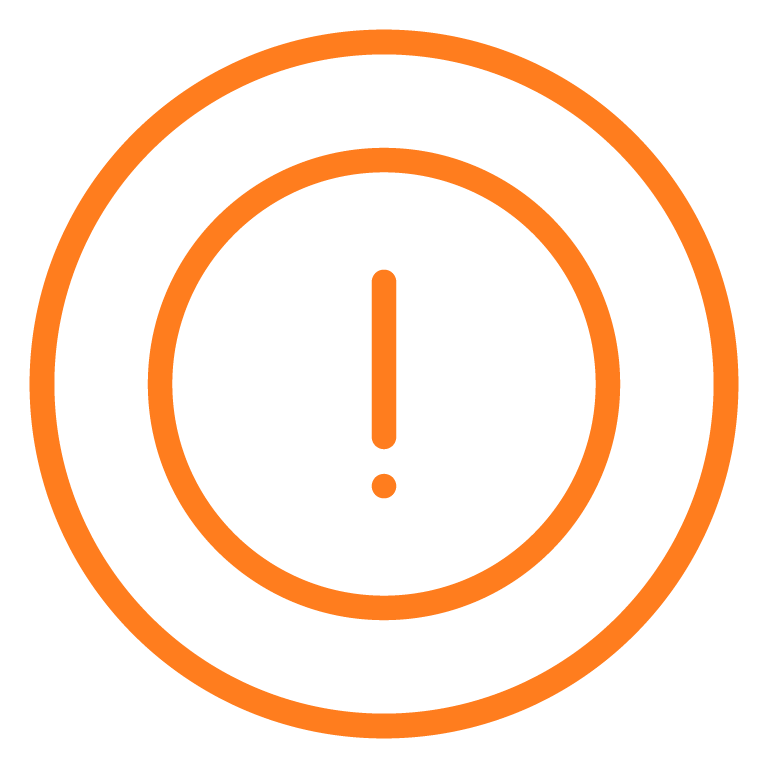 В настоящее время финансовые организации столкнулись с пониманием, что в некоторых бизнес-процессах дистанционная работа организована недостаточно эффективно и требует оптимизации.
Вызовы и сложности удаленной работы
Операционный риск
Риск мошенничества
Риск информационной безопасности
Риск разглашения конфиденциальной информации третьим лицам
Риск разглашения персональных данных
Неконтролируемое увеличение себестоимости процессов
Сложность контроля эффективного использования сотрудников рабочего времени
Отсутствие альтернативы ручным процедурам
Отсутствие у сотрудников опыта согласования действий в условиях исключительно цифрового общения
Изменения/усложнение документооборота
Соблюдение норм трудового законодательства
Поддержание стандартов информационности безопасности
Отсутствие опыта бюджетирования подобных процессов
Отсутствие в инструментах системы внутреннего контроля адекватного инструмента контроля
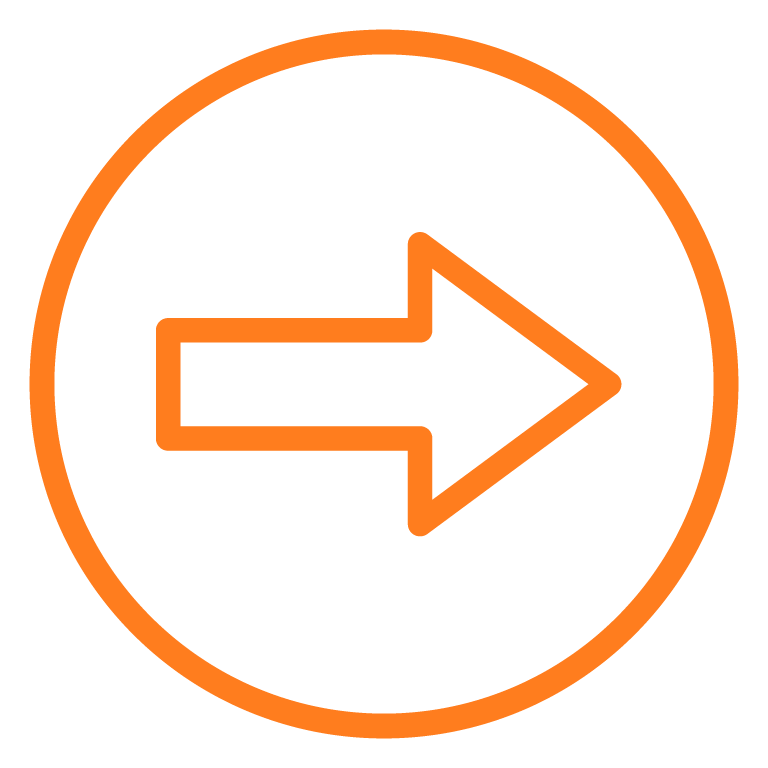 Чем мы можем помочь
Мы предлагаем проведение аудита, оптимизации и разработки бизнес-процессов финансовой организации, организованных с использованием удаленного доступа сотрудников, что позволит нашим клиентам:
Минимизировать выявленные и потенциальные риски
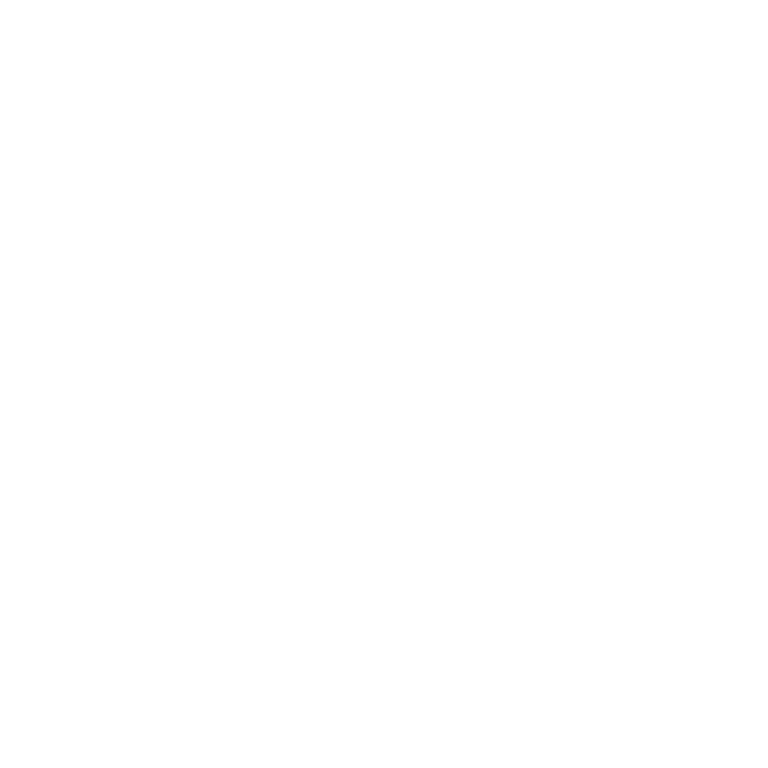 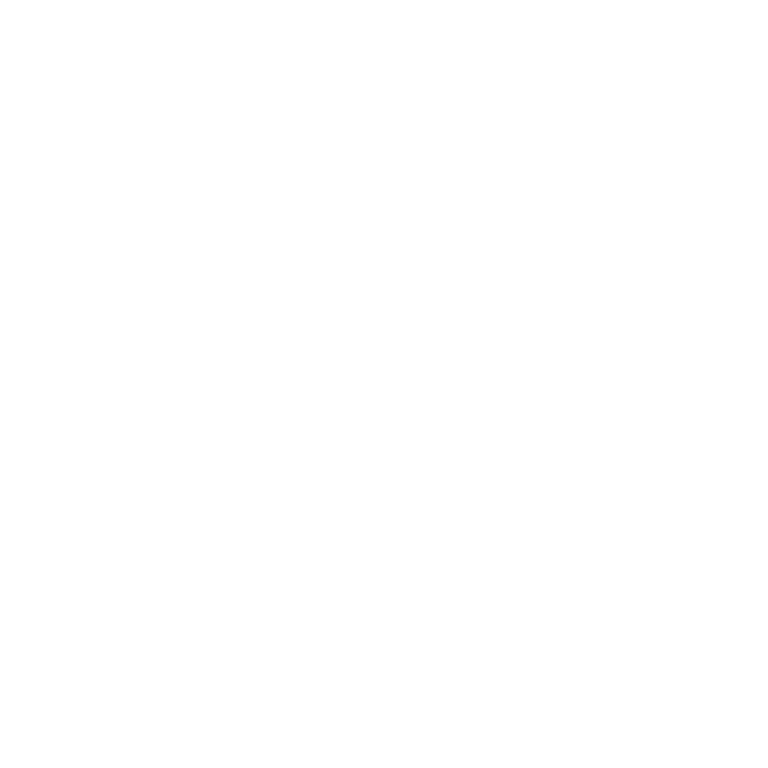 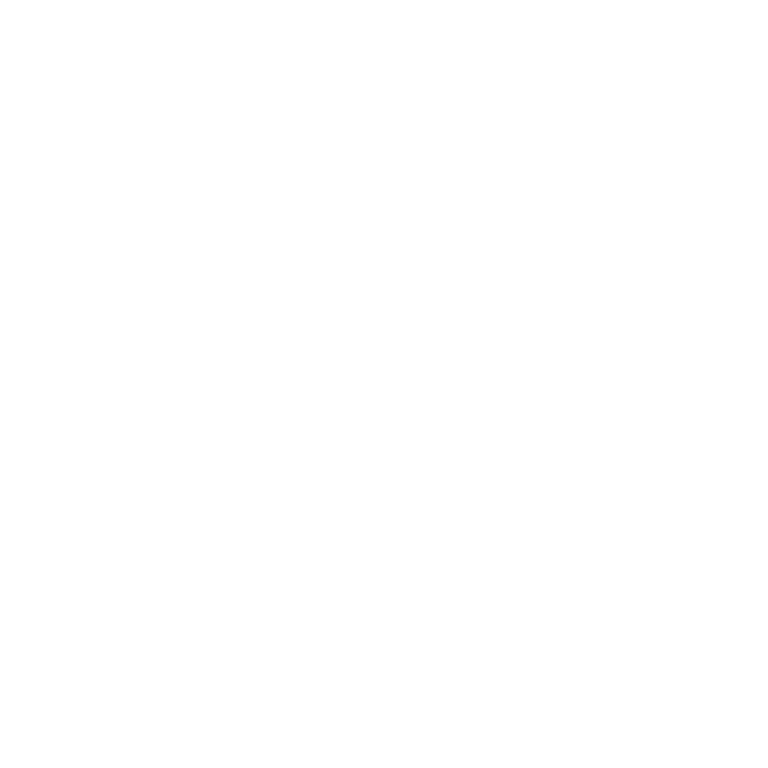 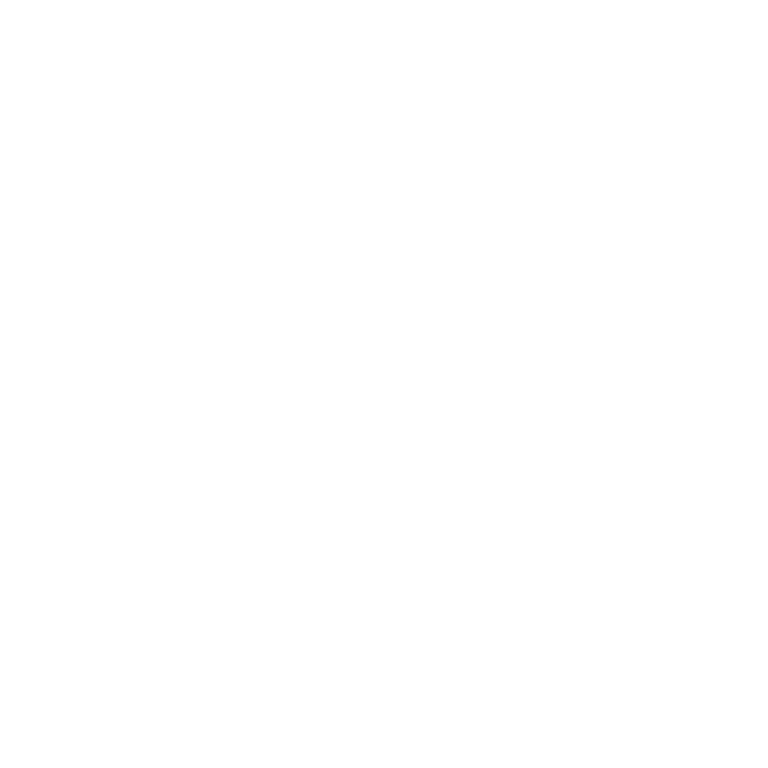 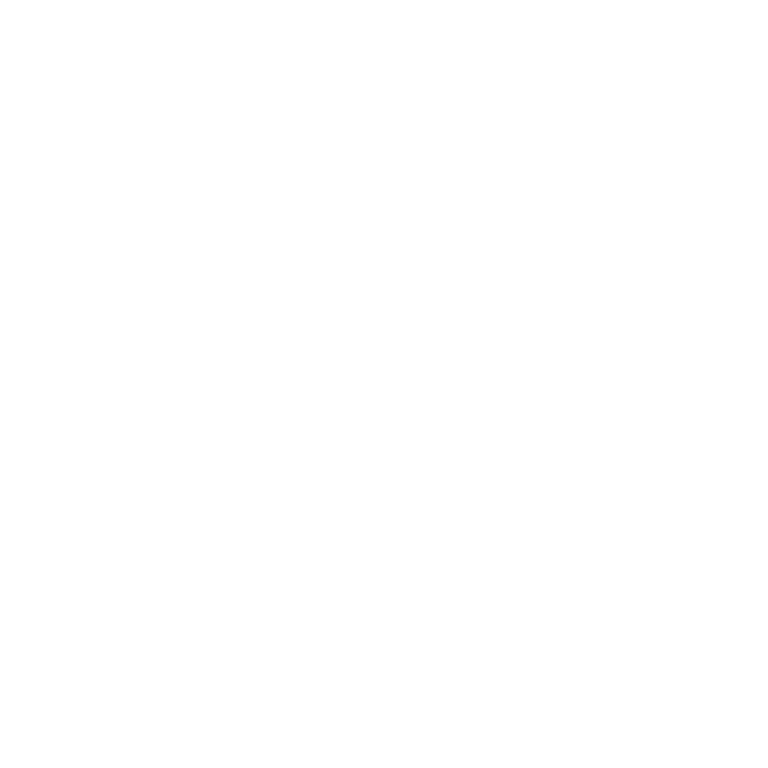 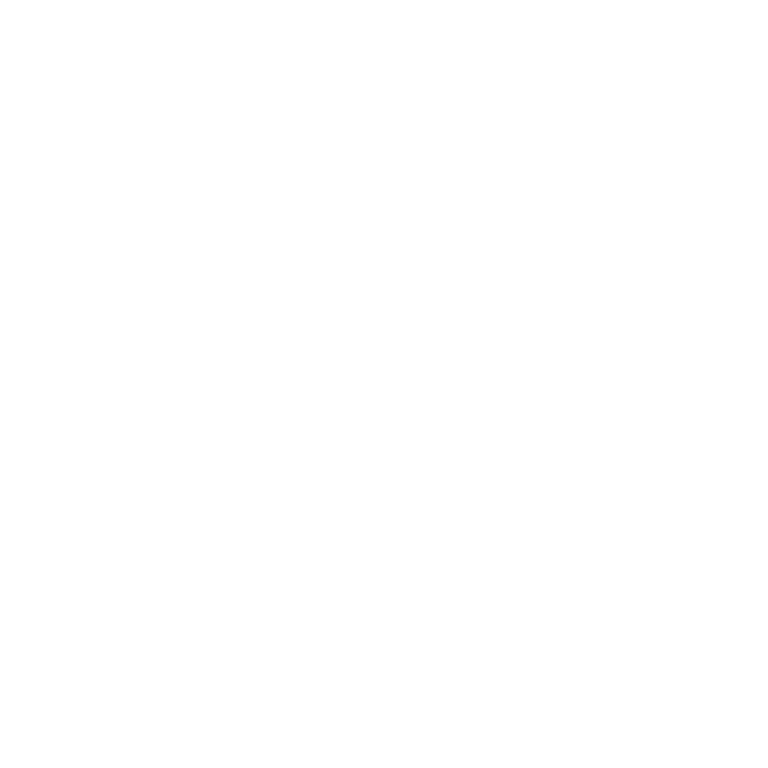 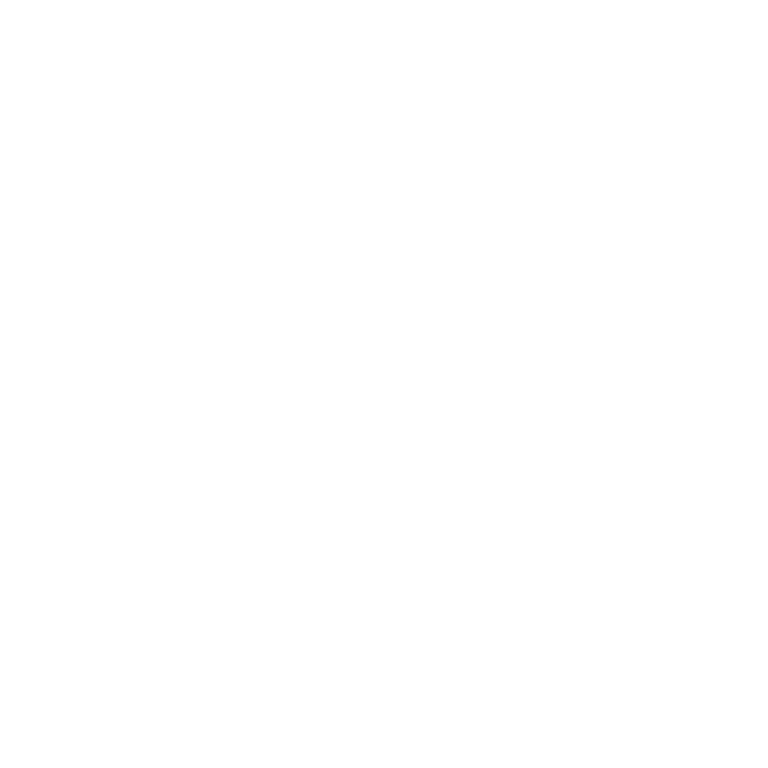 Снизить уровень незапланированных вложений
Оптимизировать структуру доходов/расходов процесса
Получить инструменты контроля сотрудников
Внедрить достаточный и эффективный документооборот процесса
Уменьшить зависимость процесса от «ручных» процедур»
Получить рекомендации по внесению изменений в Планы ОНиВД
Мы проводим аудит бизнес-процессов в соответствии со следующими Стандартами
Наша команда
Наша команда – это эксперты, обладающие практическими знаниями и опытом по организации и функционированию различных бизнес-процессов финансовых организаций с учетом возможных специфик их деятельности в зависимости от типа, масштаба и характера совершаемых ими операций и уровня их чувствительности к внешним воздействиям.
Специалисты ФБК Grant Thornton следят за изменениями законодательства, поэтому наши консультации всегда основаны на последних требованиях регулятора, а наши предложения разрабатываются с учетом лучших отечественных и мировых практик.
Обращайтесь к представителям нашей компании для получения консультаций по интересующим вас вопросам:
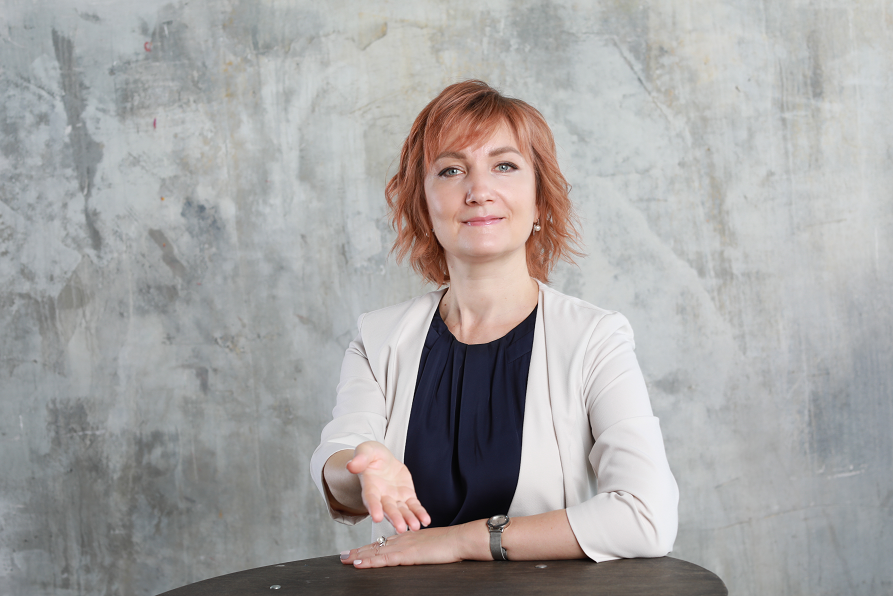 Алексей Терехов
Партнер, Вице-президент по вопросам аудиторских и консультационных услуг финансовым институтам
Майя Савицкая Менеджер
Департамент аудиторских и консультационных услуг финансовым институтам
Mayya.Savitskaya@fbk.ru
+7 (495) 737 5353, доб. 3008
bank@fbk.ru